Дифференциация звуков [В] – [Ф]
Подготовила учитель-логопед Ефремова Е.Р.
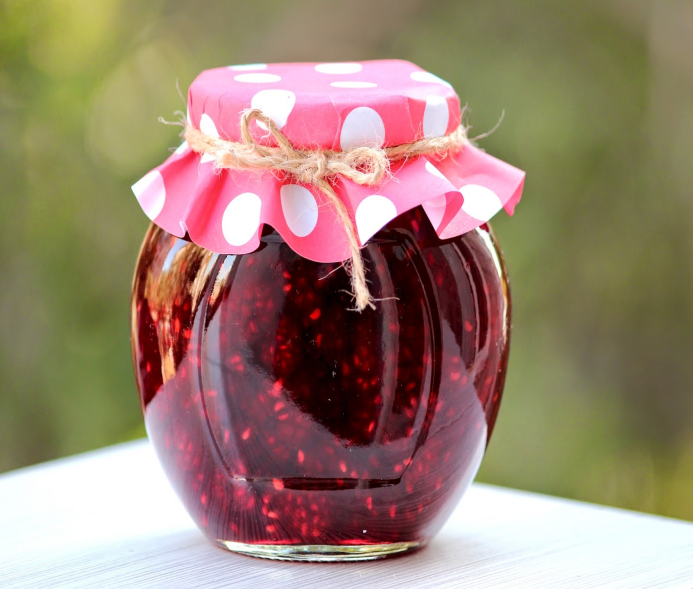 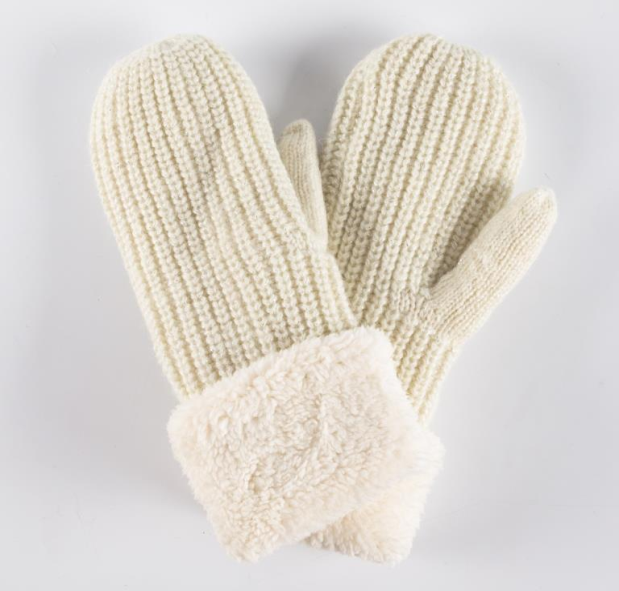 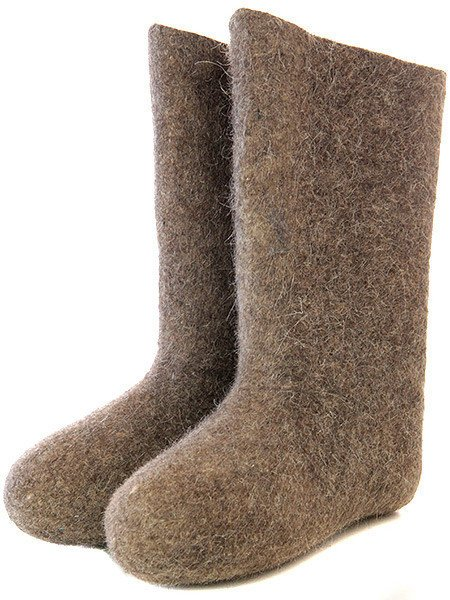 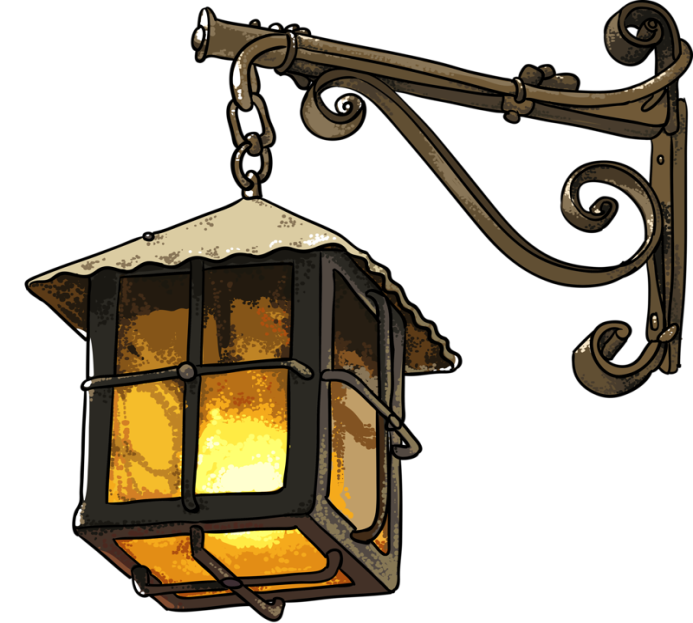 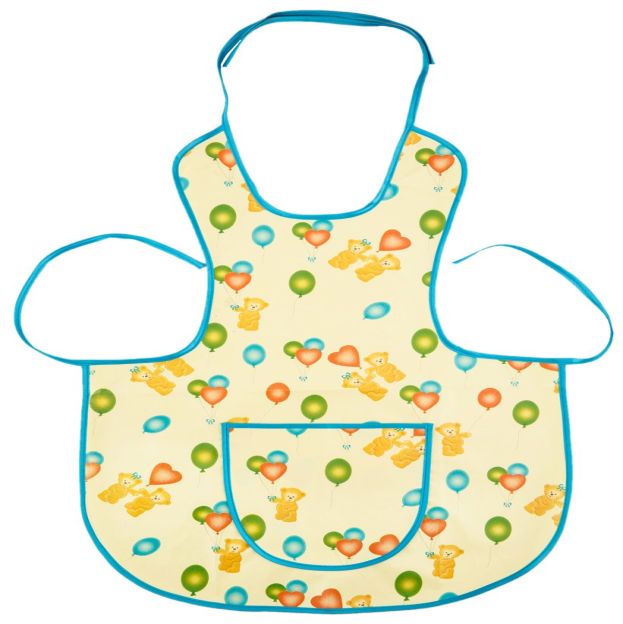 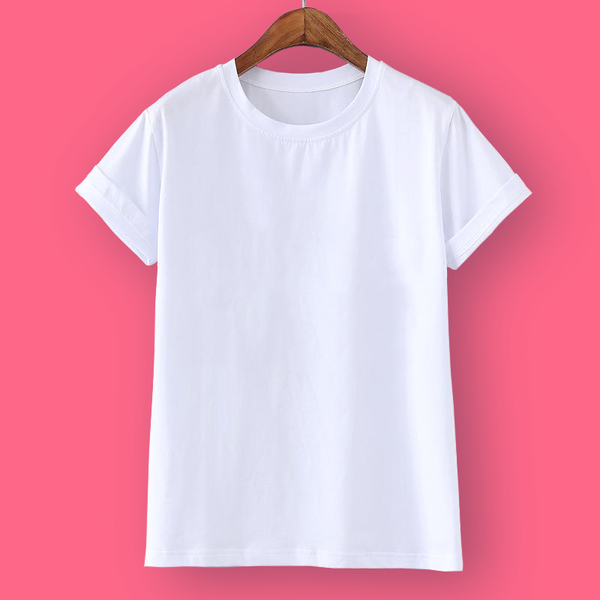 согласный                                      [ в ]
твёрдый      мягкий
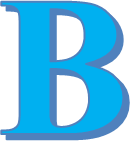 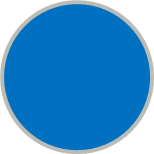 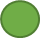 звонкий
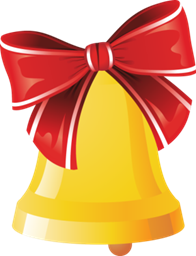 согласный                                          [ ф ]
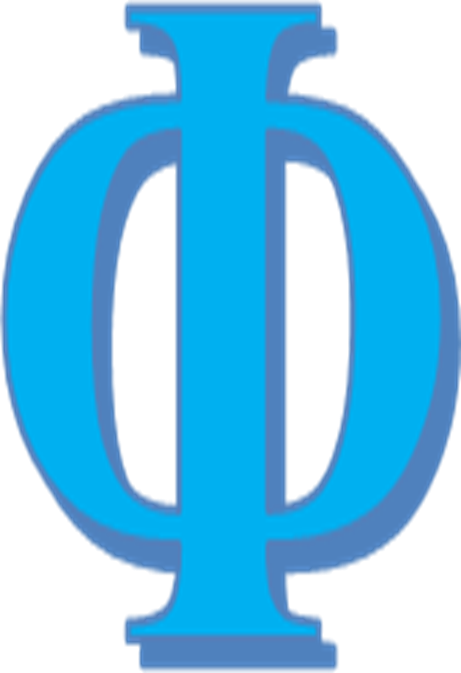 твёрдый   мягкий
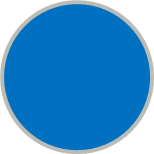 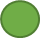 звонкий
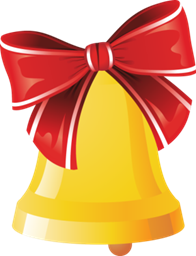 Выберите слоги со звуками [в] и запиши
фо   ва    ся
      ву   вы   зу
Выберите слоги со звуками [ф] и запиши
во   лу    фа
    фо   вя     фы
Вставьте вместо пропусков буквы в или  ф
…олк, …антик, …илка, …игура, …орона, …иалка, …орточка, жи…от, тра…а,            
        …ломастер, ко…е.
Дополните предложения и запишите.
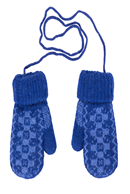 В              лежат             

   
В Африке живёт              .
 


На ветке  сидит
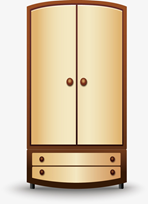 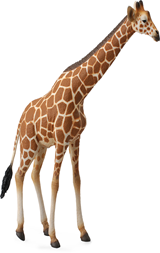 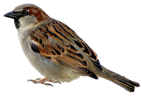 Спасибо за урок!
Молодцы!